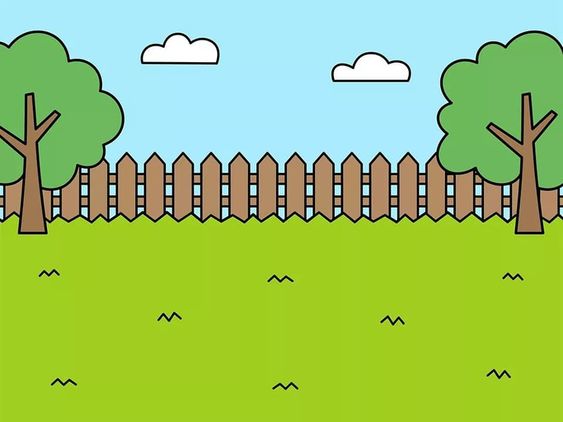 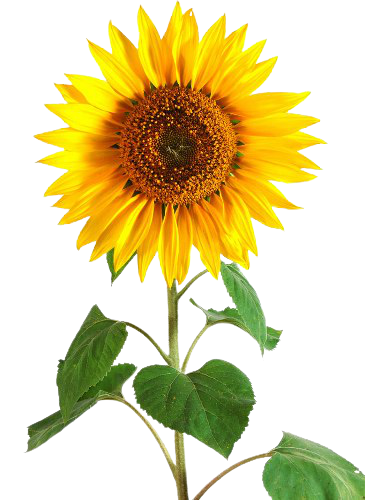 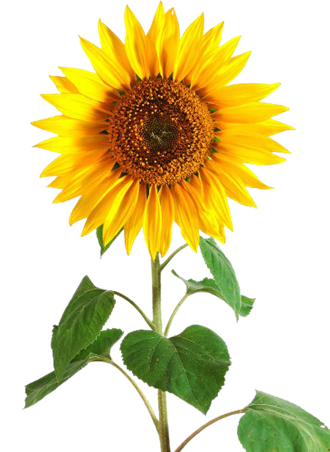 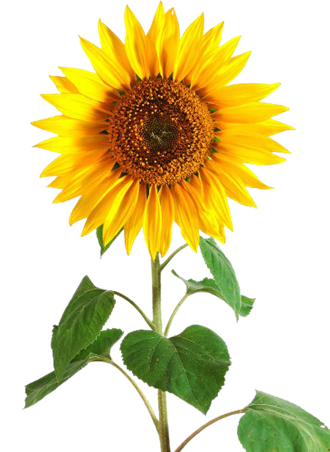 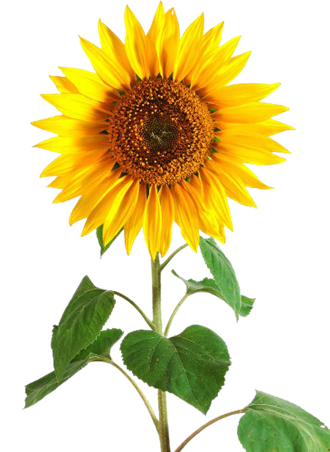 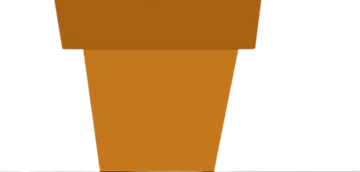 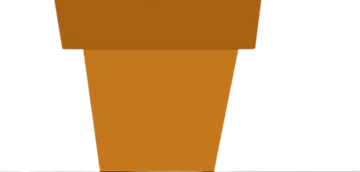 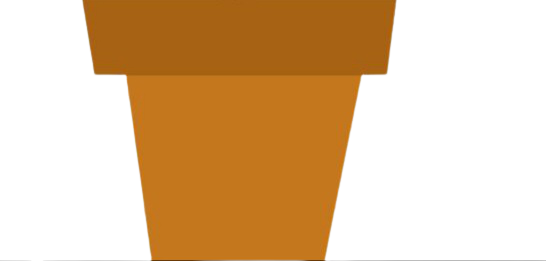 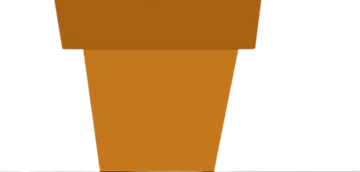 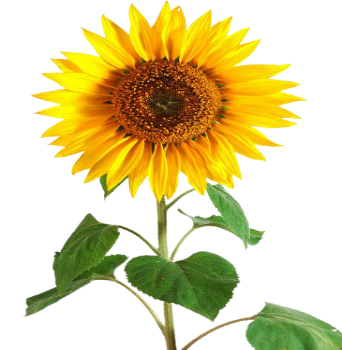 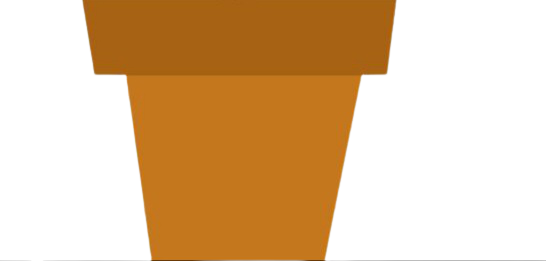 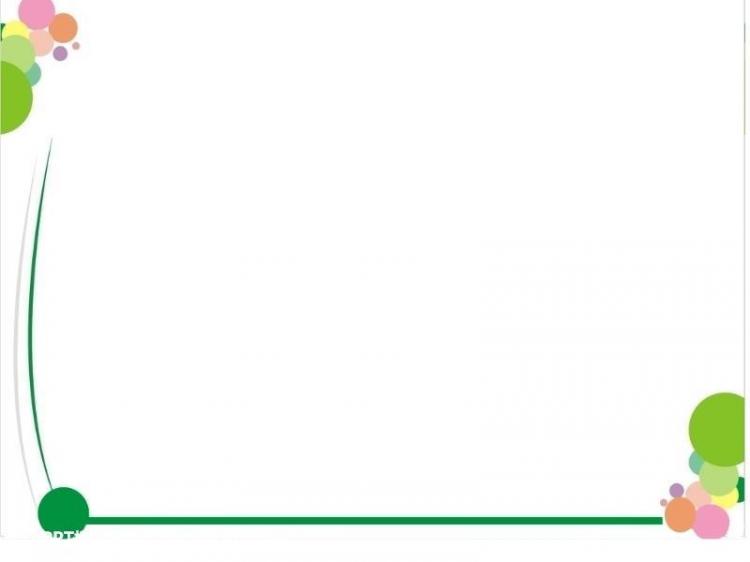 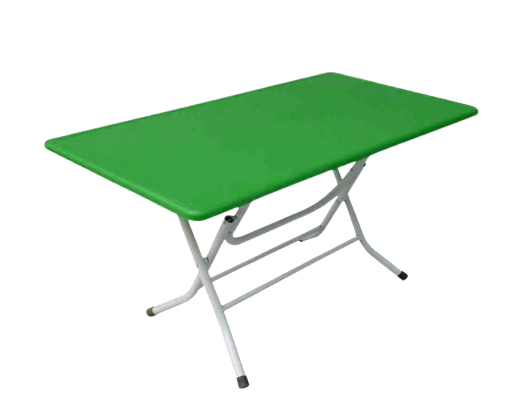 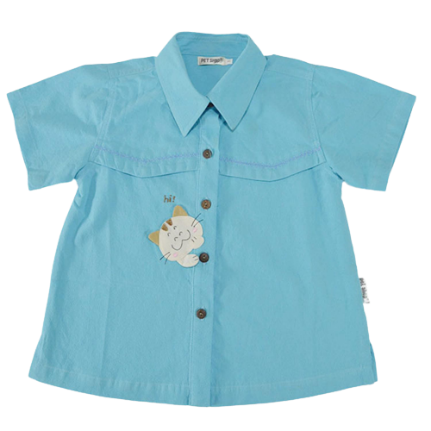 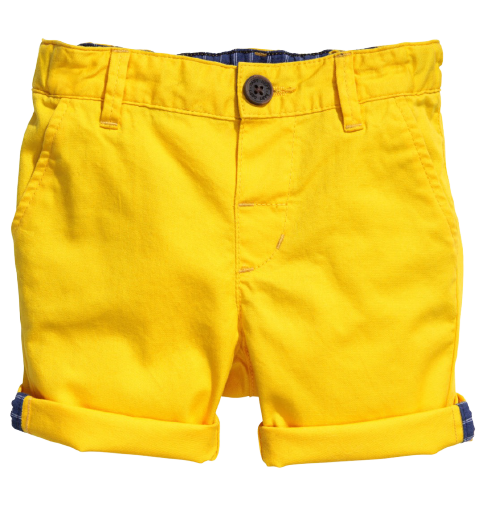 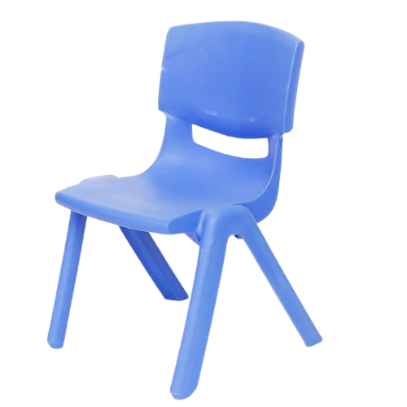 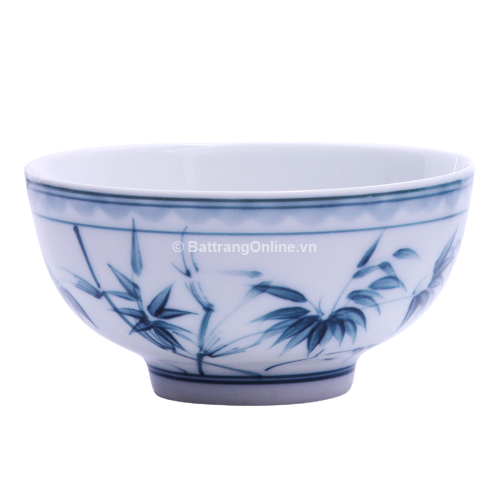 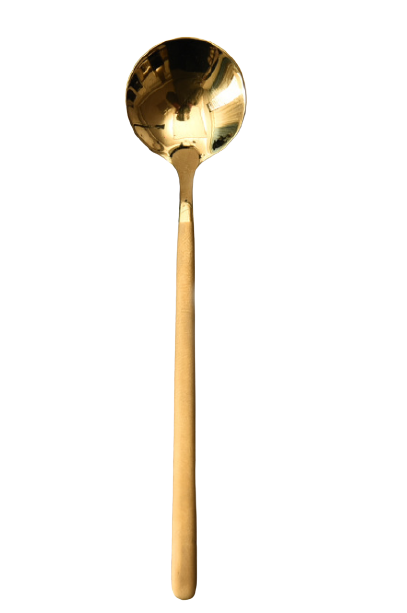 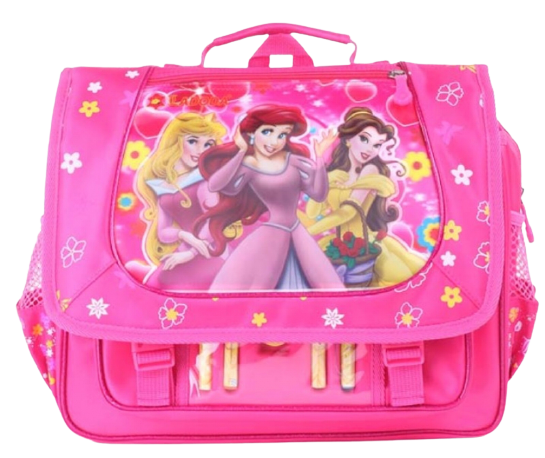 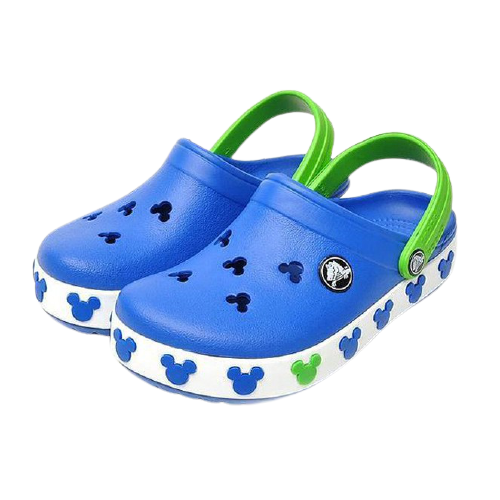 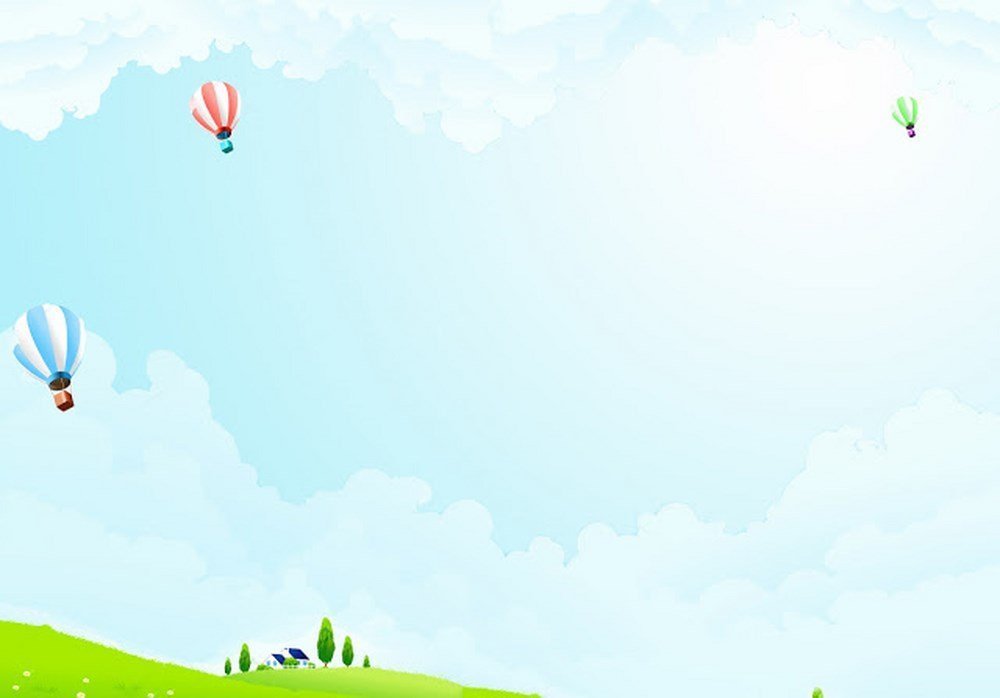 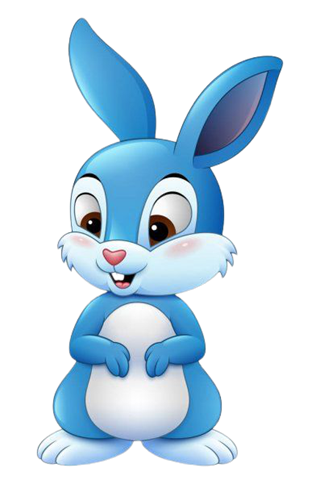 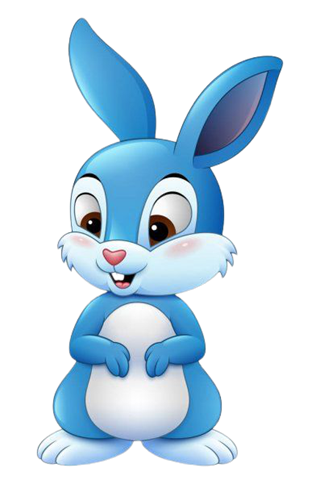 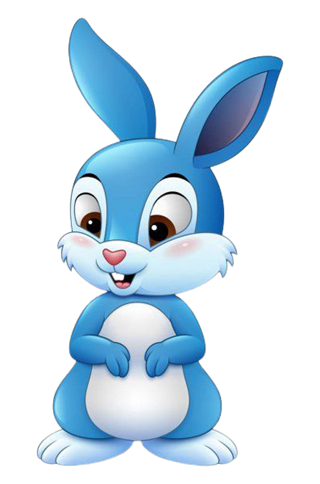 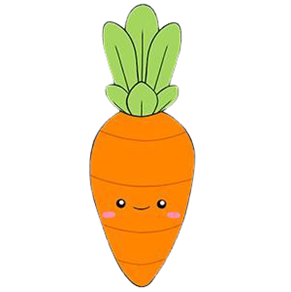 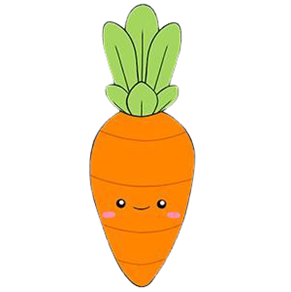 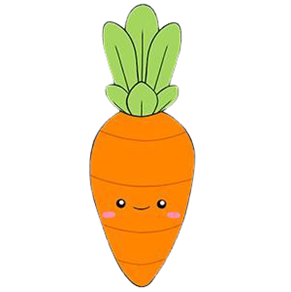 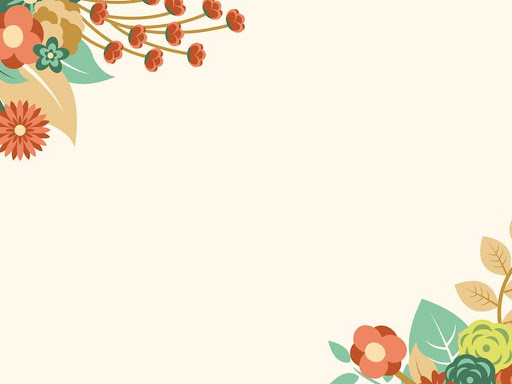 Bài tập1 : điền vào ô trống
Bé hãy quan sát và tìm hình phù hợp điền vào ô trống nhé
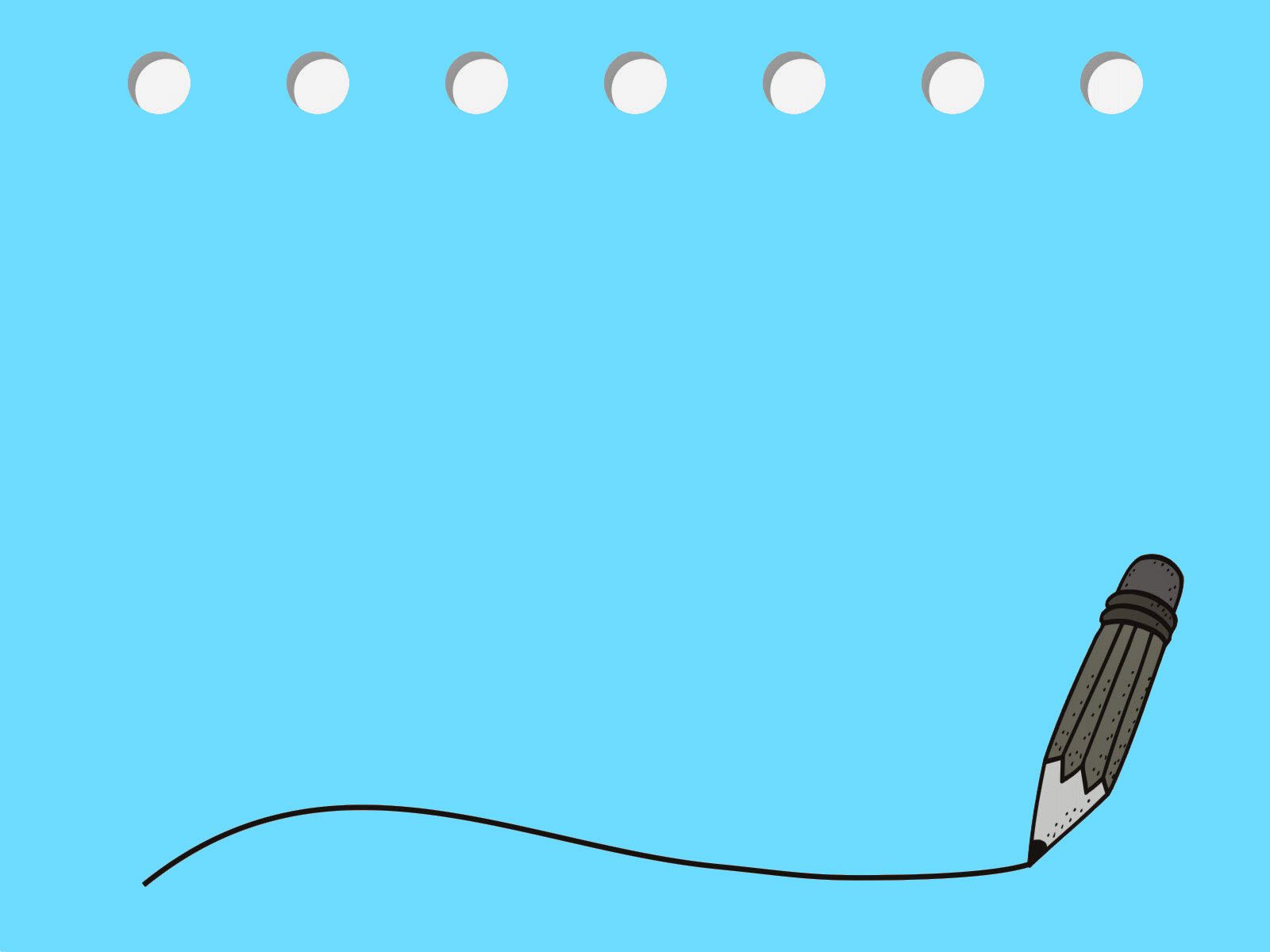 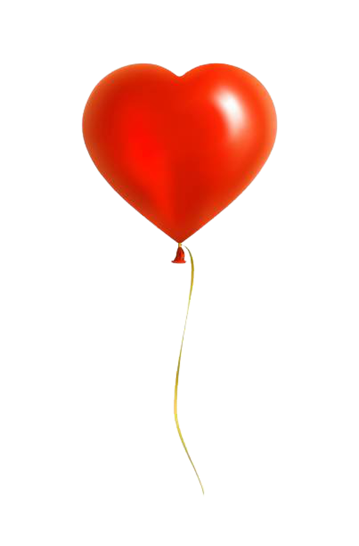 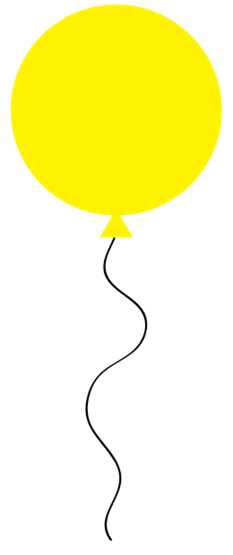 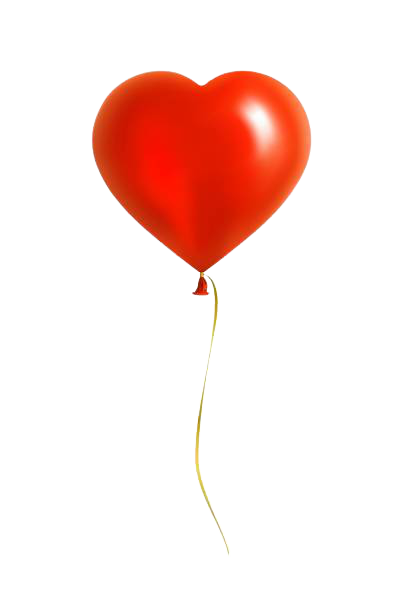 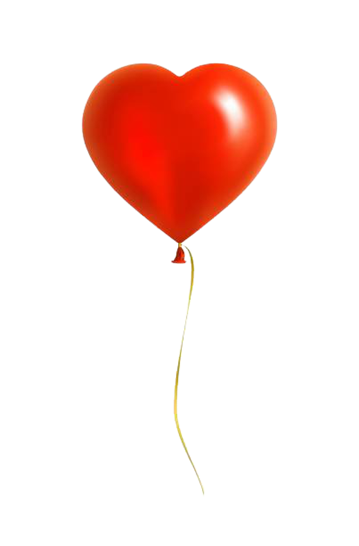 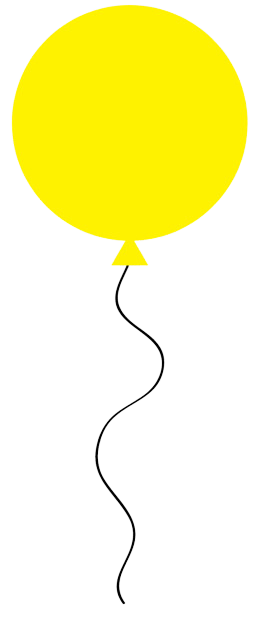 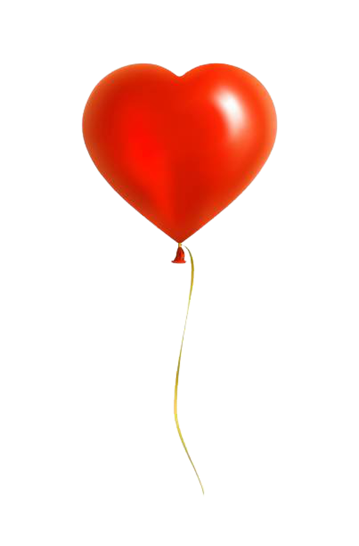 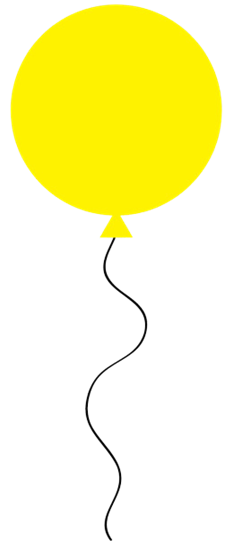 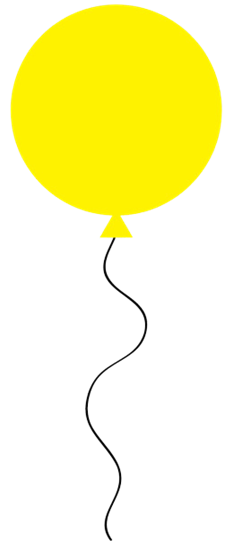 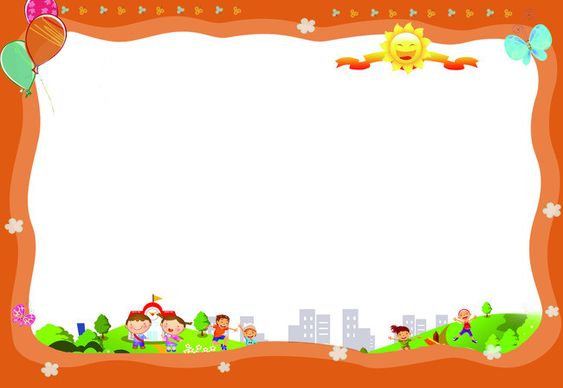 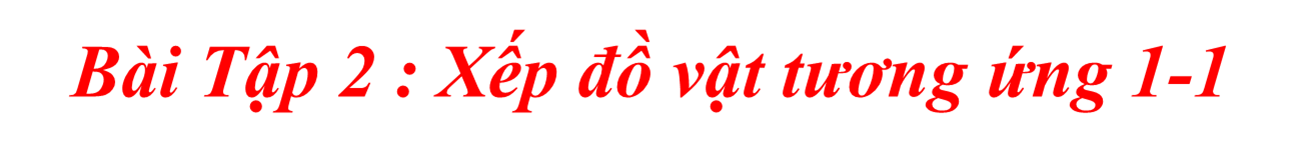 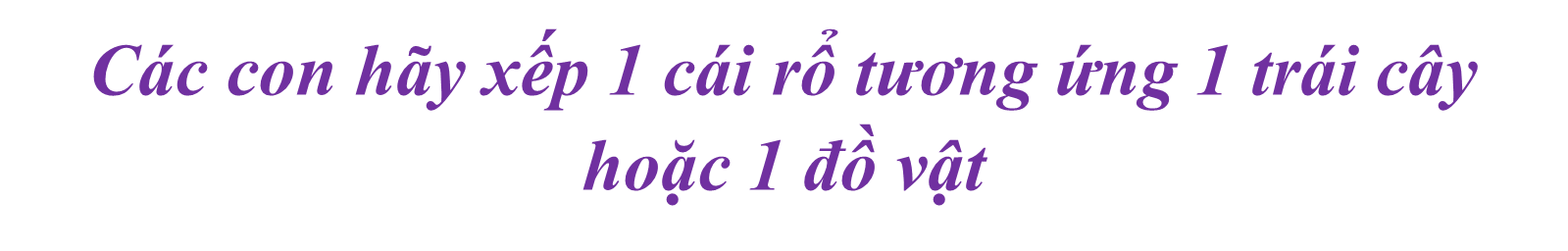 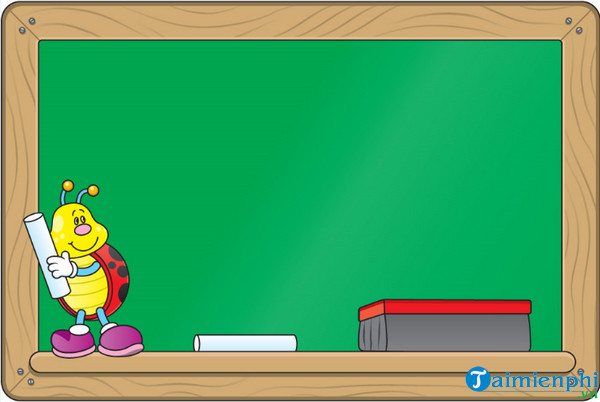 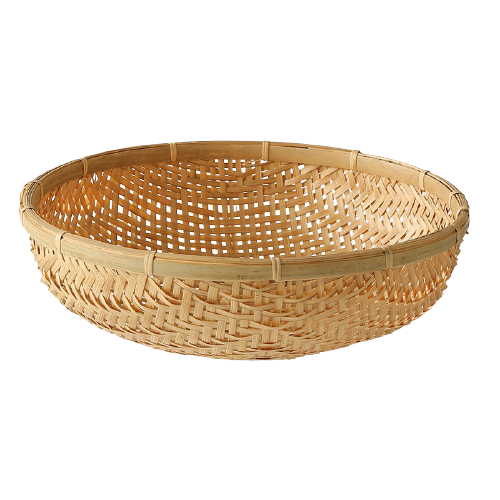 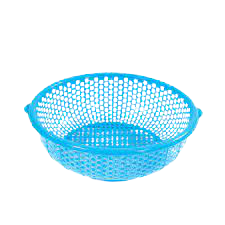 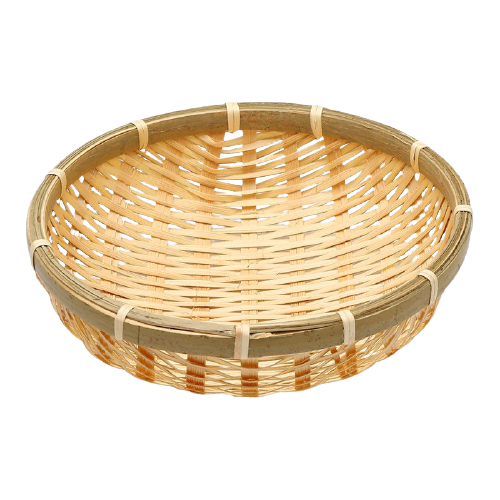 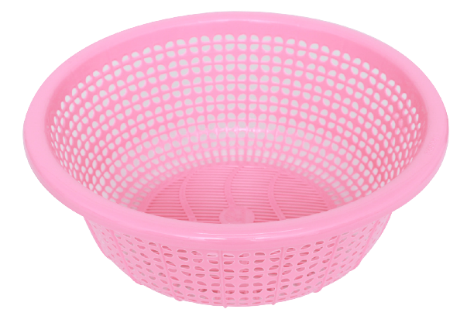 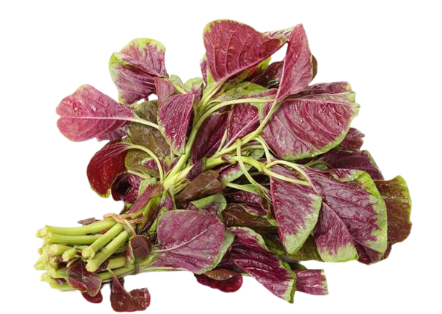 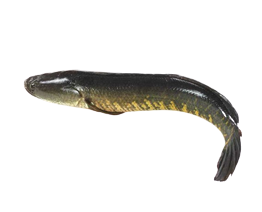 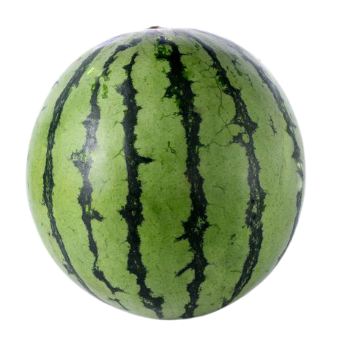 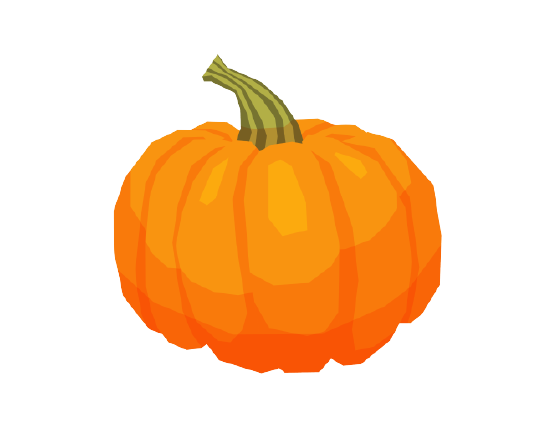 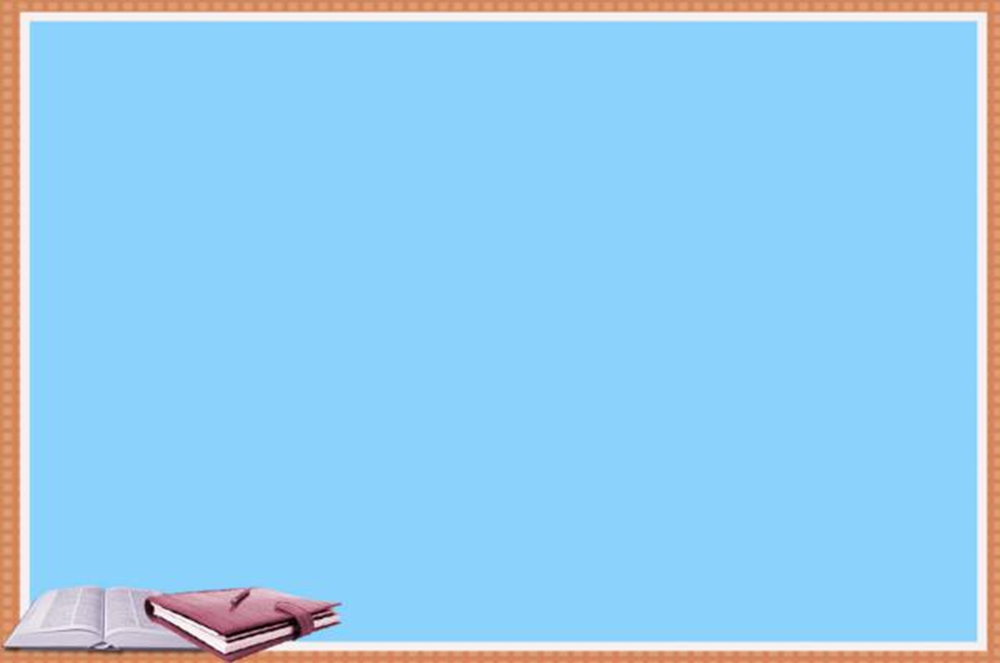 Bài Tập 3: Các con hãy cùng cô ôn lại xếp tương ứng 1-1 nhé
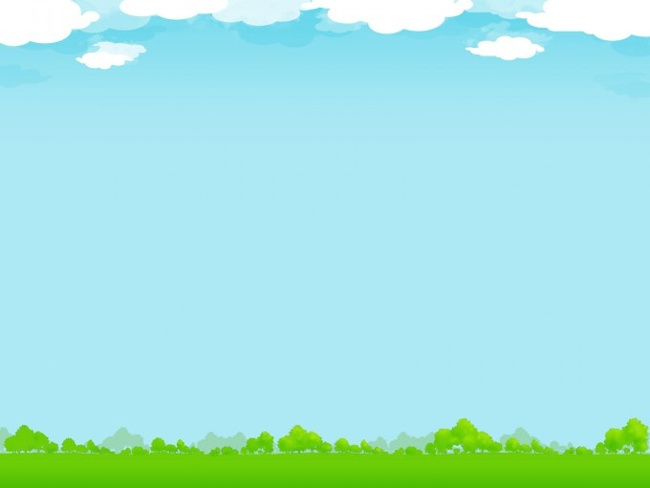 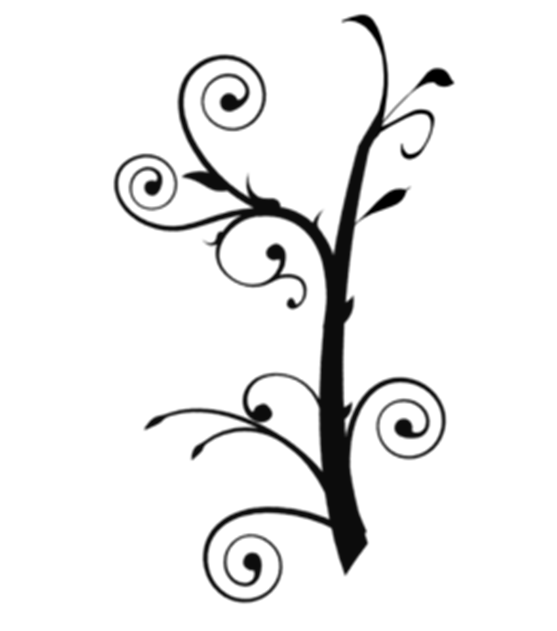 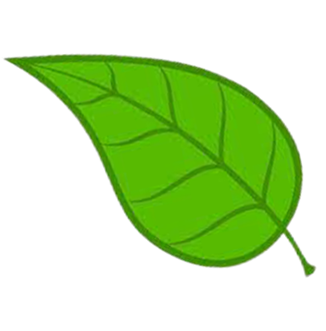 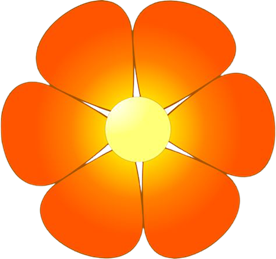 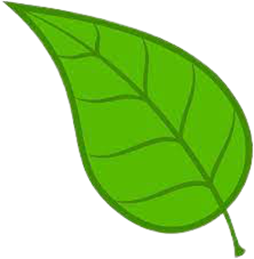 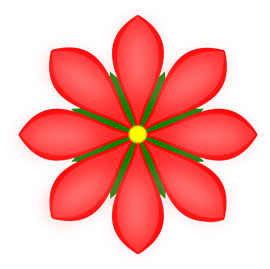 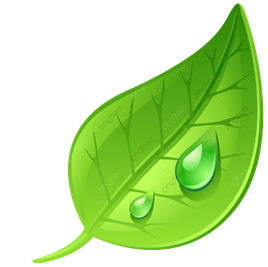 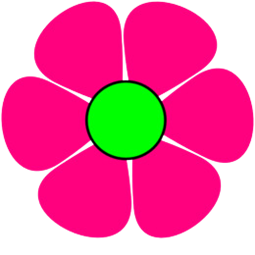 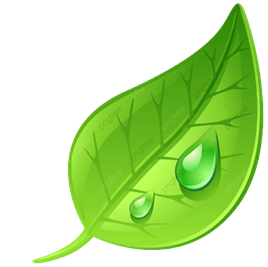 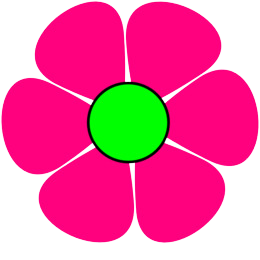 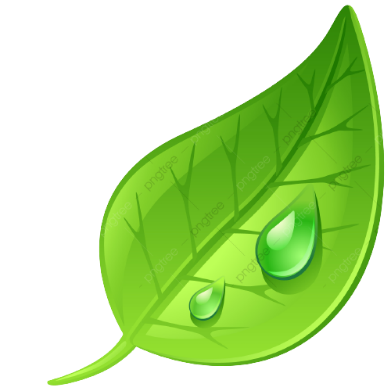 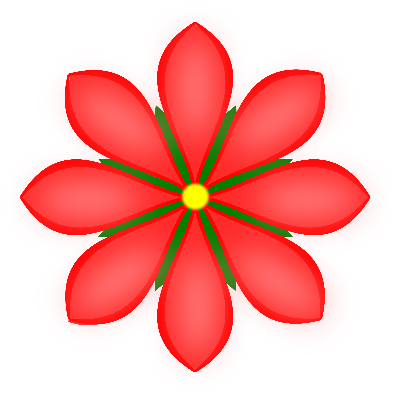 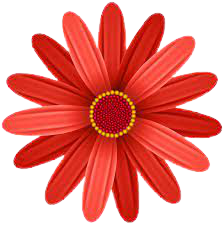 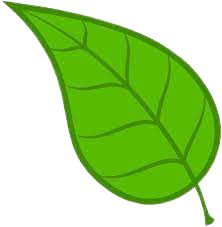